Spoluspalování uhlí s Tap
 jako způsob snižování emisí SO2
Pavel SKOPEC, František HRDLIČKA, Jitka JENÍKOVÁ
České vysoké učení technické v Praze
Fakulta strojní
Ústav energetiky
Úvod
V současné době téměř 40% domácností vytápěno systémem CZT
Polovina dodaného tepla pochází ze spalování uhlí
Uhelné kotle čelí razantnímu zpřísnění emisních požadavků


Tento příspěvek se zabývá jednou z možností snížení emisí SO2 roštového uhelného kotle spadající do výkonové kategorie tzv. střední zdrojů (tepelný příkon 5 – 50 MW)
Specifické emisní požadavky pro zdroje 5 – 50 MW
Možnosti snižování emisí SO2
Odsiřování uhlí – nepoužívá se
Odsiřování spalin – mokrá vápencová vypírka, polosuchá metoda
- velká investice, drahý provoz
Suchá aditivní metoda odsiřování – nejsou vhodné podmínky – pro fluidní kotle
Přidání jiných typů aditiv (soda apod.)
Spalování nízko sirnatých paliv
Tuhé alternativní palivo TAP
Pochází z odpadů neklasifikovaných jako nebezpečné
Vyrobeno podrcením z výrobků – předmětů, které ukončily svou životnost a staly se odpadem
Složení
60 – 80% autotextil
do 20% sklolaminát s kartonovou výplní
do 10% gumové hadice a gumový granulát 
do 10% skartace písemností
do 10% plastové obaly pro potravinářství
do 10% plastové díly pro automobilový průmysl, igelity 
do 10% ostatní
Popis spalovacího zařízení
Kotelna Kaplice

Roštový kotel s pneumechanickým pohazovačem paliva na pásový protiběžný rošt

Vybaveno sekundárním spalovacím vzduchem

Za kotlem vírový odlučovač a elektroodlučovač

Výrobce: ČKD Dukla, r.v. 1981
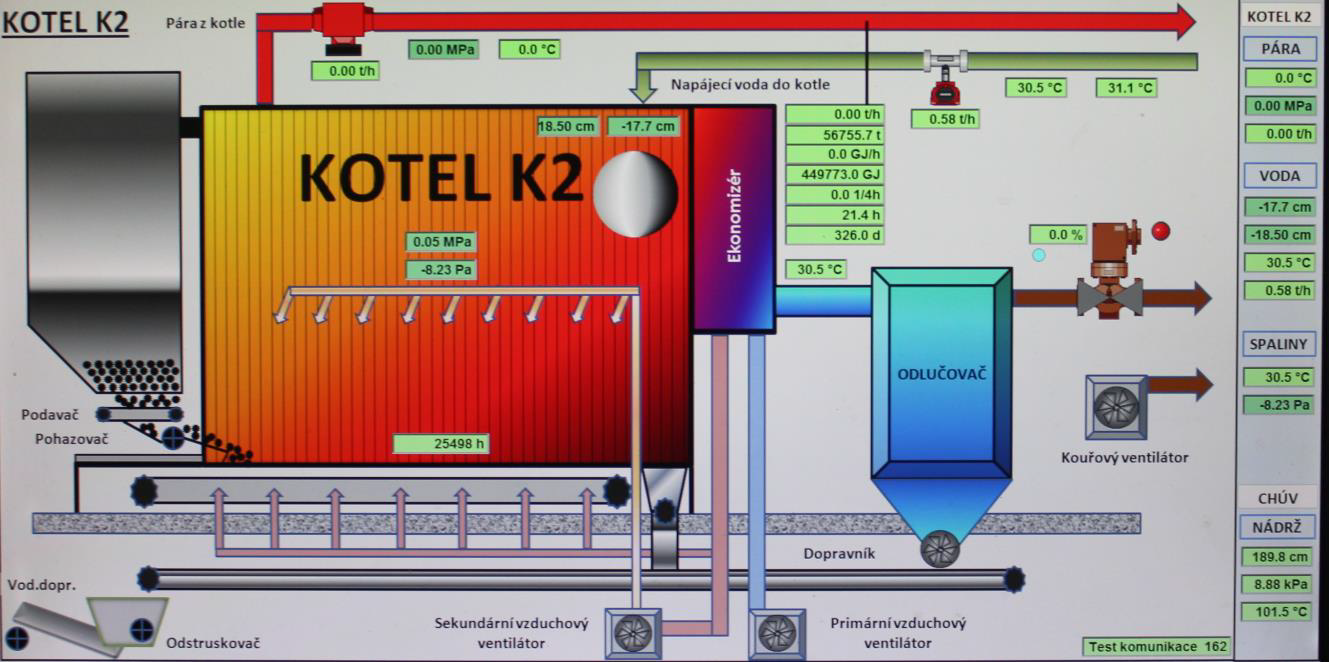 Základní parametry paliv
Hnědé uhlí
Bílina – typ 135 HP1
Měrná hmotnost = 720 kg/m3
Výhřevnost = 20,1 MJ/kg
Tuhé alternativní palivo
TAP firmy Rumpold s.r.o.
Měrná hmotnost = 200 kg/m3
Výhřevnost = 25,6 MJ/kg
Testované směsi paliv
Směs míchána v příslušném poměru na skládce paliva a dopravována do kotle jedním dopravníkem 
Zkoušky byly dlouhodobé, celkově trvaly 20 dnů
Měření se skládalo z kontinuální analýzy SO2, CO a NOx, O2, TZL, HCl
Výsledky spoluspalování – emise SO2
Emisního limitu SO2 dosaženo jen se směsí III
Dobrá shoda teoretického výpočtu s měřením
Rozdíl oproti teoretickému výpočtu způsoben:
částečný záchyt SO2 na popeloviny
kolísající množství síry v palivu
Výsledky spoluspalování – emise NOx, CO
Přísnější EL pro CO nedodržen ani při referenčním spalování uhlí
poměr sek./prim. vzduchu
vyšší přebytek sp.vzduchu, nízké tepl.spalování
NOx mírně zvýšené – na hraně EL
Dodržení těchto EL na hraně stávající technologie kotle – nutno optimalizovat spalovací proces pro danou směs paliv
Výsledky spoluspalování – emise TZL
Limity TZL nedodrženy už pro Směs I
TAP – vysoký podíl malých lehkých částic, které se unášejí se spalinami
Možné příčiny:
příliš vysoká rychlost v ohništi 
jiné fyzikální vlastnosti popelovin a jejich jiný el.statický potenciál k záchytu v EO
Potenciální problém se zvýšeným zanášením výhřevných ploch
Nutný podrobnější výzkum tohoto problému – analýza velikosti částic, elementární rozbory popelovin
Výsledky spoluspalování – emise HCl
Zvýšené emise HCl – nebezpečí z hlediska koroze kotle
Dáno vyšším obsahem chloru v TAP
Zvýšený podíl HCl ovšem nemusí znamenat výrazné problémy s korozí – záleží na konkrétních lokálních podmínkách
Nutná podrobnější analýza tohoto problému
Potenciální technické problémy
Rozdílné fyzikální vlastnosti paliv –rozdíl v měrném objemu (1,4 / 5 [m3/t])
Snížená kapacita skládky
Zajištění proti odvanutí lehkých drobných částic
Snížená kapacita denních zásobníků paliva – vyšší nároky na obsluhu
Dopravní (objemová) kapacita palivové trasy
Pohazování paliva na rošt
Závěr
Spoluspalováním TAP lze dosáhnout snížení emisí SO2 pod stanovený EL
Pro kotle o výkonu od 5 do 20 MW se jeví jako optimální varianta snížení SO2
Nutné dodržet i ostatní EL
Největší problémy zaznamenány s enormním zvýšením TZL
Zvýšené nároky na skladování a manipulaci s TAP
Využití TAP posuzovat vždy individuálně
Děkuji za pozornost
ČESKÉ VYSOKÉ UČENÍ TECHNICKÉ V PRAZEFAKULTA STROJNÍProjekt reg. číslo CZ.02.1.01/0.0/0.0/16_019/0000753